UW System Youth Protection
Protecting minors participating in youth activities
Disclaimer
Sexually Explicit Material
Sensitive Topics
Loud Noise
Information is prevention based and not legal advice
Play by choice
Introductions
Name
Name of Program
Number of Participants
What do you hope to get out of this training?
Custodial Care Ice Breaker
Blow up your balloon
Name (It will represent your child or participant)
Draw a face or design
Write down 3 wishes for your child or participant on the balloon.
Pass your balloon to your neighbor
CRAFTI Program Model
Commuter Programs
Residential Programs
Affiliate Programs (i.e.. Alumni Foundation, WARF, WID)
Field Trips
Third Party Campus Activities
Individual (i.e.. Internships, private lessons, shadow experiences)
Holistic Protection Model
[Speaker Notes: Notes: What does custodial care look like in the context of youth activities at institutions of  Higher Education______________________________________________________________________________________________________________________________________________________________________________________________________________________________________________________________________________________________________________________________________________________________________________________________________________________________________________________________________________________________________________________________________________________________________________________________________________________________________________________________________________________________________________________________________________________________________________________________________________________________________________________________________________________________________________________________________________________________________________________________________________________________________________________________________________________________________________________________________________________________________________________________________________________________________________________________________________________________________________________________________________________________________________________________]
Youth Protection
The goal of Youth Protection Training is to educate consumers about the risks and prevention techniques around child sexual abuse in institutions of higher education.


For the purpose of the training, we will focus on the following categories of risks:
Adult to Minor
Peer to Peer
[Speaker Notes: Notes: What does custodial care look like in the context of youth activities at institutions of  Higher Education______________________________________________________________________________________________________________________________________________________________________________________________________________________________________________________________________________________________________________________________________________________________________________________________________________________________________________________________________________________________________________________________________________________________________________________________________________________________________________________________________________________________________________________________________________________________________________________________________________________________________________________________________________________________________________________________________________________________________________________________________________________________________________________________________________________________________________________________________________________________________________________________________________________________________________________________________________________________________________________________________________________________________________________________]
Why Youth Protection?
95%
of SEXUAL ABUSE
IS PREVENTABLE
through EDUCATION
Child MolestationResearch and Prevention Institute
[Speaker Notes: Notes________________________________________________________________________________________________________________________________________________________________________________________________________________________________________________________________________________________________________________________________________________________________________________________________________________________________________________________________________________________________________________________________________________________________________________________________________________________________________________________________________________________________________________________________________________________________________________________________________________________________________________________________________________________________________________________________________________________________________________________________________________________________________________________________________________________________________________________________________________________________________________________________________________________________________________________________________________________________________________________________________________________________________________________________]
Why Youth Protection
Child abuse occurs at every socioeconomic level, across ethnic and cultural lines, within all religions, and at all levels of education.
[Speaker Notes: Notes________________________________________________________________________________________________________________________________________________________________________________________________________________________________________________________________________________________________________________________________________________________________________________________________________________________________________________________________________________________________________________________________________________________________________________________________________________________________________________________________________________________________________________________________________________________________________________________________________________________________________________________________________________________________________________________________________________________________________________________________________________________________________________________________________________________________________________________________________________________________________________________________________________________________________________________________________________________________________________________________________________________________________________________________]
Why Youth Protection
There are nearly half a million
registered sex offenders in the U.S. – 
80,000-100,000 of them are missing.
The National Center for Missing and Exploited Children
500,000
[Speaker Notes: Notes________________________________________________________________________________________________________________________________________________________________________________________________________________________________________________________________________________________________________________________________________________________________________________________________________________________________________________________________________________________________________________________________________________________________________________________________________________________________________________________________________________________________________________________________________________________________________________________________________________________________________________________________________________________________________________________________________________________________________________________________________________________________________________________________________________________________________________________________________________________________________________________________________________________________________________________________________________________________________________________________________________________________________________________________]
Why Youth Protection
1 in 3 girls1 in 5 boys
are sexually abused before age 18.
The Advocacy Center
Why Youth Protection
Nearly 70% of reported sexual assaults (including assaults on adults) occur to children age 17 and younger.
Children’s Advocacy Center
Red Flags
Child molesters need three things to operate:
Access
Privacy
Control
Red Flags
Access: Adult to Minor
Finds jobs and does volunteer work to be around children.
Takes lower paying or less responsible positions just to be around kids.
Befriends single parents and spends lots of time with the kids.
 Goes above and beyond the call of duty to spend extra time with kids.
Breaks rules to be around kids.
Grooms parents and community into permitting increased access to children.
[Speaker Notes: Notes________________________________________________________________________________________________________________________________________________________________________________________________________________________________________________________________________________________________________________________________________________________________________________________________________________________________________________________________________________________________________________________________________________________________________________________________________________________________________________________________________________________________________________________________________________________________________________________________________________________________________________________________________________________________________________________________________________________________________________________________________________________________________________________________________________________________________________________________________________________________________________________________________________________________________________________________________________________________________________________________________________________________________________________________]
Red Flags
Privacy: Adult to Minor
Looks for opportunities to be alone with children, such as taking them to the bathroom; offering private lessons, rides, or tutoring; meeting in private spaces out of the sight of others; or staying late on a job or premises where there are children.
 Ignores policies and breaks rules regarding privacy with children.
Discourages other adults from participating in or monitoring his or her activities with children.
Communicates privately with children via e-mail messages, instant messages, texting, or social networking sites such as Instagram, Twitter or Facebook.
[Speaker Notes: Notes________________________________________________________________________________________________________________________________________________________________________________________________________________________________________________________________________________________________________________________________________________________________________________________________________________________________________________________________________________________________________________________________________________________________________________________________________________________________________________________________________________________________________________________________________________________________________________________________________________________________________________________________________________________________________________________________________________________________________________________________________________________________________________________________________________________________________________________________________________________________________________________________________________________________________________________________________________________________________________________________________________________________________________________________]
Red Flags
Control: Adult to Minor
Becomes overly physical or becomes progressively more physically inappropriate.
Spends too much time with a child or is overly involved in the child’s private life.
Encourages children to break or “stretch” rules (smoking, drinking, looking at pornography, using drugs).
Gives special gifts, especially without permission.
Treats children as if they were peers (uses inappropriate language or swears, tells off-color jokes, talks to kids about personal topics).
Wants to keep secrets with children.
Threatens or intimidates a child.
[Speaker Notes: Notes________________________________________________________________________________________________________________________________________________________________________________________________________________________________________________________________________________________________________________________________________________________________________________________________________________________________________________________________________________________________________________________________________________________________________________________________________________________________________________________________________________________________________________________________________________________________________________________________________________________________________________________________________________________________________________________________________________________________________________________________________________________________________________________________________________________________________________________________________________________________________________________________________________________________________________________________________________________________________________________________________________________________________________________________]
Red Flags
Access: Peer to Peer
Participation in youth programs.
Sibling Relationship.
Child of a program staff
Residing at a location of programming
Attending the same school
[Speaker Notes: Notes________________________________________________________________________________________________________________________________________________________________________________________________________________________________________________________________________________________________________________________________________________________________________________________________________________________________________________________________________________________________________________________________________________________________________________________________________________________________________________________________________________________________________________________________________________________________________________________________________________________________________________________________________________________________________________________________________________________________________________________________________________________________________________________________________________________________________________________________________________________________________________________________________________________________________________________________________________________________________________________________________________________________________________________________]
Red Flags
Privacy: Peer to Peer
Hallways
Bathrooms
Buses
Unsupervised Free Time
Giving a peer a ride home
Social Media
[Speaker Notes: Notes________________________________________________________________________________________________________________________________________________________________________________________________________________________________________________________________________________________________________________________________________________________________________________________________________________________________________________________________________________________________________________________________________________________________________________________________________________________________________________________________________________________________________________________________________________________________________________________________________________________________________________________________________________________________________________________________________________________________________________________________________________________________________________________________________________________________________________________________________________________________________________________________________________________________________________________________________________________________________________________________________________________________________________________________]
Red Flags
Control: Peer to Peer
Age Differential
Popularity
Blackmail
Size Differential
[Speaker Notes: Notes________________________________________________________________________________________________________________________________________________________________________________________________________________________________________________________________________________________________________________________________________________________________________________________________________________________________________________________________________________________________________________________________________________________________________________________________________________________________________________________________________________________________________________________________________________________________________________________________________________________________________________________________________________________________________________________________________________________________________________________________________________________________________________________________________________________________________________________________________________________________________________________________________________________________________________________________________________________________________________________________________________________________________________________________]
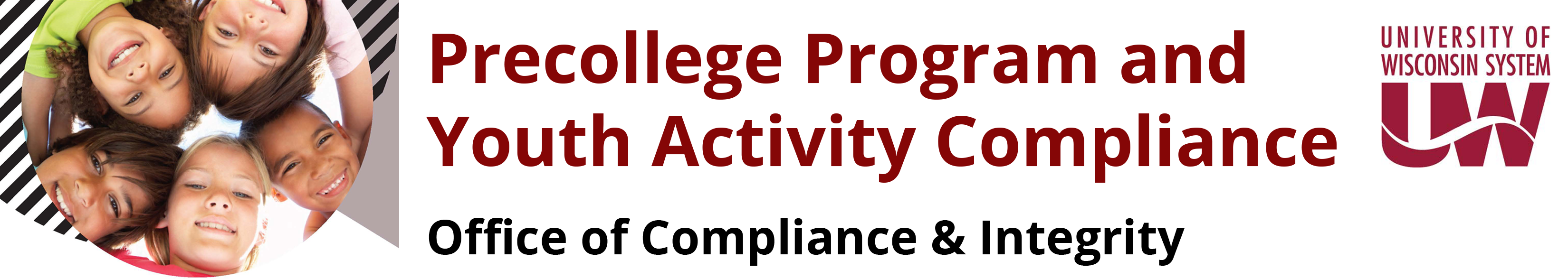 TAGBreak
[Speaker Notes: Notes________________________________________________________________________________________________________________________________________________________________________________________________________________________________________________________________________________________________________________________________________________________________________________________________________________________________________________________________________________________________________________________________________________________________________________________________________________________________________________________________________________________________________________________________________________________________________________________________________________________________________________________________________________________________________________________________________________________________________________________________________________________________________________________________________________________________________________________________________________________________________________________________________________________________________________________________________________________________________________________________________________________________________________________________]
Tag Break Takeaway
It only takes seconds for an incident to occur 
An incident can be quick enough to not even notice
Intentionality of touch
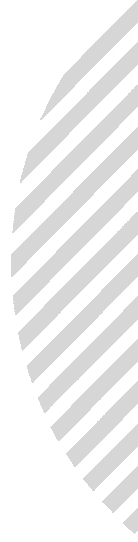 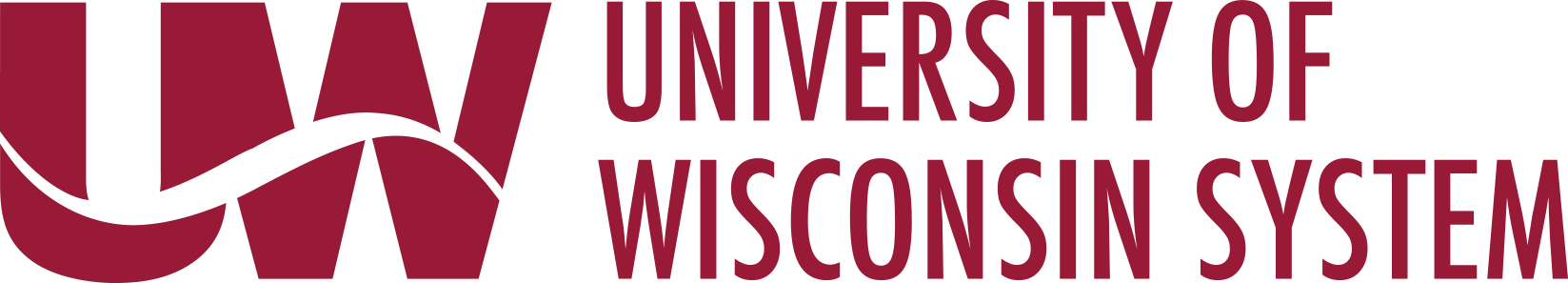 [Speaker Notes: Notes________________________________________________________________________________________________________________________________________________________________________________________________________________________________________________________________________________________________________________________________________________________________________________________________________________________________________________________________________________________________________________________________________________________________________________________________________________________________________________________________________________________________________________________________________________________________________________________________________________________________________________________________________________________________________________________________________________________________________________________________________________________________________________________________________________________________________________________________________________________________________________________________________________________________________________________________________________________________________________________________________________________________________________________________]
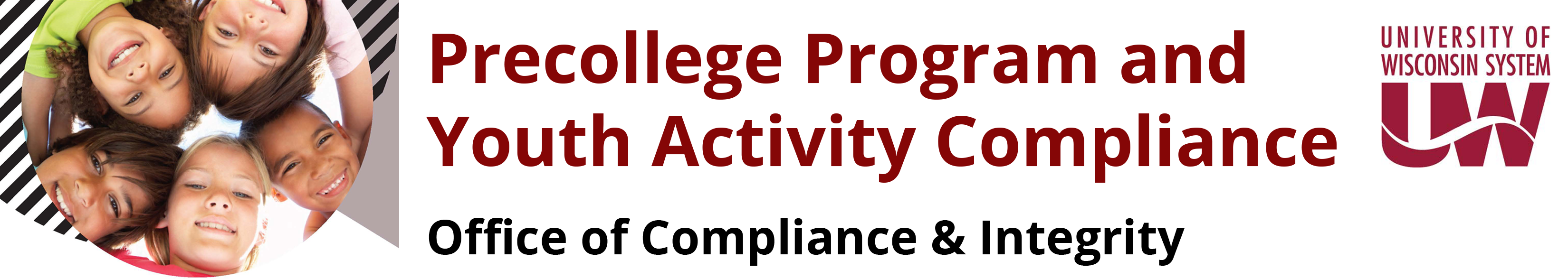 Prevention Supports
Ratios
Supervision
Activity Logistics
[Speaker Notes: Notes________________________________________________________________________________________________________________________________________________________________________________________________________________________________________________________________________________________________________________________________________________________________________________________________________________________________________________________________________________________________________________________________________________________________________________________________________________________________________________________________________________________________________________________________________________________________________________________________________________________________________________________________________________________________________________________________________________________________________________________________________________________________________________________________________________________________________________________________________________________________________________________________________________________________________________________________________________________________________________________________________________________________________________________________]
Ratios
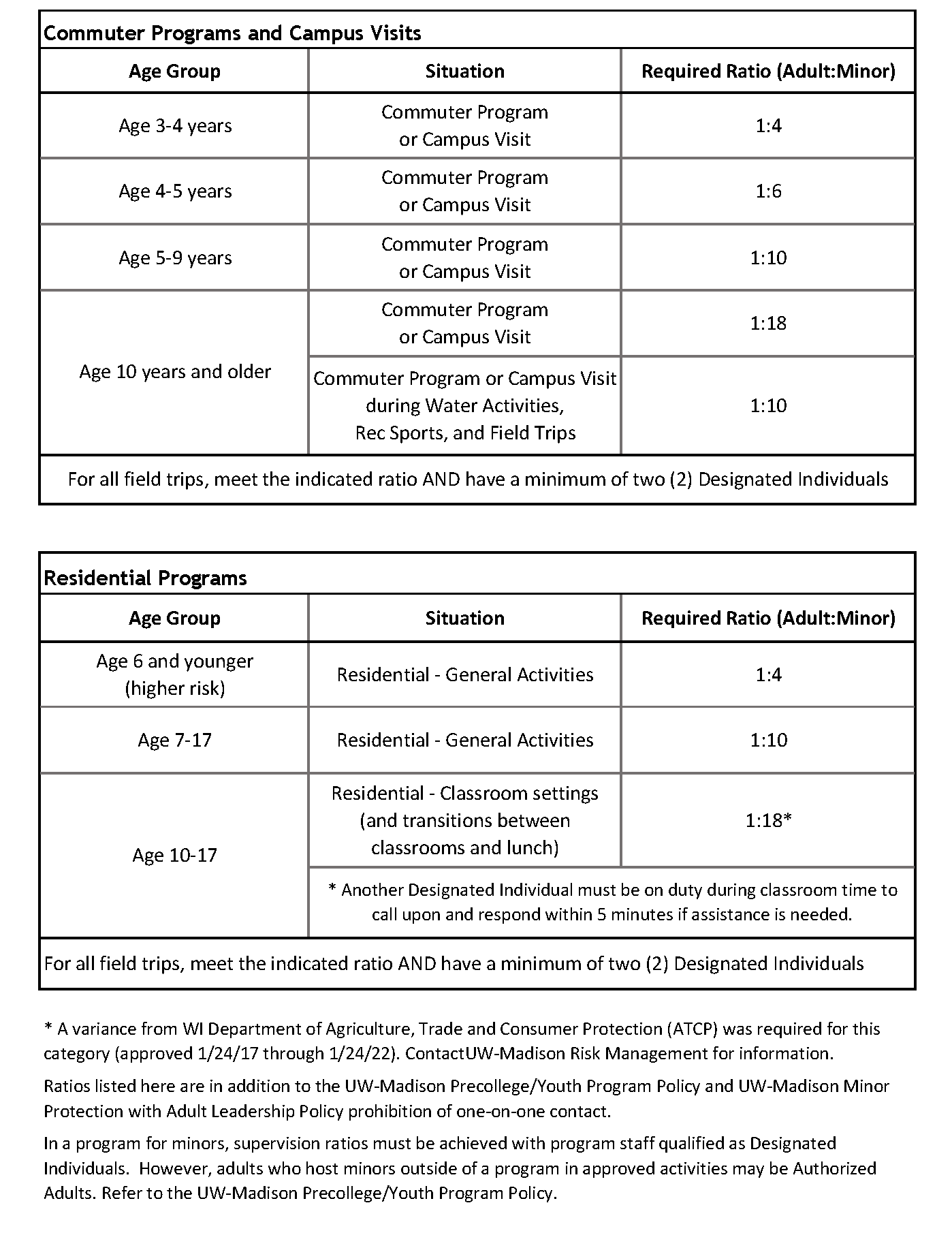 [Speaker Notes: Notes________________________________________________________________________________________________________________________________________________________________________________________________________________________________________________________________________________________________________________________________________________________________________________________________________________________________________________________________________________________________________________________________________________________________________________________________________________________________________________________________________________________________________________________________________________________________________________________________________________________________________________________________________________________________________________________________________________________________________________________________________________________________________________________________________________________________________________________________________________________________________________________________________________________________________________________________________________________________________________________________________________________________________________________________]
Ratios
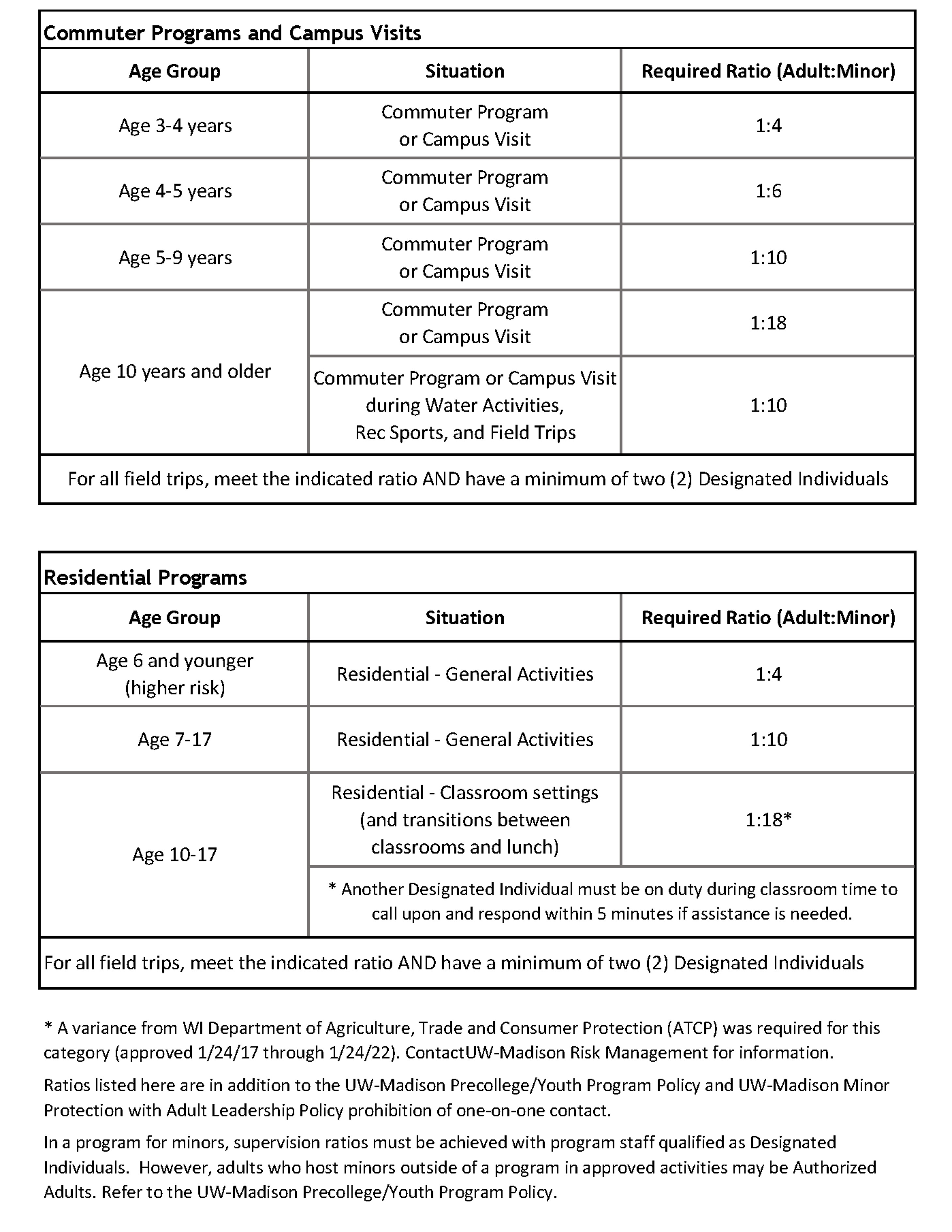 [Speaker Notes: Notes________________________________________________________________________________________________________________________________________________________________________________________________________________________________________________________________________________________________________________________________________________________________________________________________________________________________________________________________________________________________________________________________________________________________________________________________________________________________________________________________________________________________________________________________________________________________________________________________________________________________________________________________________________________________________________________________________________________________________________________________________________________________________________________________________________________________________________________________________________________________________________________________________________________________________________________________________________________________________________________________________________________________________________________________]
Supervision: Staff Breaks
Be sure to maintain student to staff ratio during staff break
Specifically ask who is covering your space in your absence
Do not take breaks without specifically delegating someone to watch your students.
[Speaker Notes: Notes________________________________________________________________________________________________________________________________________________________________________________________________________________________________________________________________________________________________________________________________________________________________________________________________________________________________________________________________________________________________________________________________________________________________________________________________________________________________________________________________________________________________________________________________________________________________________________________________________________________________________________________________________________________________________________________________________________________________________________________________________________________________________________________________________________________________________________________________________________________________________________________________________________________________________________________________________________________________________________________________________________________________________________________________]
Supervision: Bathroom Breaks
If over the age of 12, students may go independently
Staff must keep track of time
Programs should allot no more than 3-5 minutes per independent bathroom break.
If student fails to return, a staff member that makes up the ratio and another student or staff must go check on the child.
[Speaker Notes: Notes: Discuss whether or not another minor can intervene during a medical emergency, bullying, and abuse.
_____________________________________________________________________________________________________________________________________________________________________________________________________________________________________________________________________________________________________________________________________________________________________________________________________________________________________________________________________________________________________________________________________________________________________________________________________________________________________________________________________________________________________________________________________________________________________________________________________________________________________________________________________________________________________________________________________________________________________________________________________________________________________________________________________________________________________________________________________________________________________________________________________________________________________________________________________________________________________________________________________________________________________________________________]
SupervisionSocial Media and Correspondence
No one to one contact via social media, phone or email without another adult (director) included in the correspondence
No social media posts of individual participants 
No friending students post program- Group gatherings are fine but no one to one.
Inform students that you are not allowed to accept friend requests or following before during or after program
This can lead to possible optics of indiscretion
[Speaker Notes: Notes________________________________________________________________________________________________________________________________________________________________________________________________________________________________________________________________________________________________________________________________________________________________________________________________________________________________________________________________________________________________________________________________________________________________________________________________________________________________________________________________________________________________________________________________________________________________________________________________________________________________________________________________________________________________________________________________________________________________________________________________________________________________________________________________________________________________________________________________________________________________________________________________________________________________________________________________________________________________________________________________________________________________________________________________]
Activity LogisticsDay to Day Processes
Review daily activity plans and schedules prior to greeting the students at breakfast
Know where all Emergency first aid kits are located
Know all emergency procedures including missing child, drowning, fire tornado plans and the supervised swim plan if applicable.
 Specifically assign camp counselors to their specific children as said counselors are assigned to their care and are to know their whereabouts at all times.
No driving students in personal vehicles. Programs must have an authorized driver drive a UW fleet vehicle if students are to be transported
[Speaker Notes: Notes_______________________________________________________________________________________________________________________________________________________________________________________________________________________________________________________________________________________________________________________________________________________________________________________________________________________________________________________________________________________________________________________________________________________________________________________________________________________________________________________________________________________________________________________________________________________________________________________________________________________________________________________________________________________________________________________________________________________________________________________________________________________________________________________________________________________________________________________________________________________________________________________________________________________________________________________________________________________________________________________________________________________________________________________________]
Activity Logistics
Understand how to use  fire extinguishers and recognize local poisonous plants, snakes and other potential hazards in and around the premises, and procedures to be followed to protect the children from these hazards.
Review of child abuse and neglect laws, and mandated reporting procedures.
 Information on the care of children with disabilities enrolled in the camp and the procedure for sharing information related to a child’s special health care needs including any physical, emotional, social or cognitive disabilities with any person who may be assigned to care for that child throughout the day.
[Speaker Notes: Notes________________________________________________________________________________________________________________________________________________________________________________________________________________________________________________________________________________________________________________________________________________________________________________________________________________________________________________________________________________________________________________________________________________________________________________________________________________________________________________________________________________________________________________________________________________________________________________________________________________________________________________________________________________________________________________________________________________________________________________________________________________________________________________________________________________________________________________________________________________________________________________________________________________________________________________________________________________________________________________________________________________________________________________________________]
Activity Logistics: Child Management Techniques
Have a set plan and procedures
Implement a consistent discipline plan for all students
Go over the rules at the beginning of camp as well as periodically during the program
Set clear boundaries between participant and counselor
Never isolate a child for discipline; always keep another counselor in the room
[Speaker Notes: Notes________________________________________________________________________________________________________________________________________________________________________________________________________________________________________________________________________________________________________________________________________________________________________________________________________________________________________________________________________________________________________________________________________________________________________________________________________________________________________________________________________________________________________________________________________________________________________________________________________________________________________________________________________________________________________________________________________________________________________________________________________________________________________________________________________________________________________________________________________________________________________________________________________________________________________________________________________________________________________________________________________________________________________________________________]
Activity Logistics: Meals
If students are outside and some students are inside, there should be a proper ratio of staff to supervise both groups
When going between meals and locations be sure there is a staff in the front and a staff in the back.
Encourage a stop at the bathroom to wash hands prior to meals so ratios are not affected if students go once the meal is in session
Students with food allergies, should be observed during meal selection. 
Be sure students are wearing appropriate cards or labels to indicate food allergies
[Speaker Notes: Notes_______________________________________________________________________________________________________________________________________________________________________________________________________________________________________________________________________________________________________________________________________________________________________________________________________________________________________________________________________________________________________________________________________________________________________________________________________________________________________________________________________________________________________________________________________________________________________________________________________________________________________________________________________________________________________________________________________________________________________________________________________________________________________________________________________________________________________________________________________________________________________________________________________________________________________________________________________________________________________________________________________________________________________________________________]
Activity Logistics: Reminders
Do not touch minors in a manner that a reasonable person could interpret as inappropriate.
Do not engage in any abusive conduct of any kind toward, or in the presence of, a minor, including but not limited to verbal abuse, striking, hitting, punching, poking, spanking, or restraining.
Do not shower, bathe, or undress with or in the presence of minors.
Do not use, possess, or be under the influence of alcohol or illegal drugs while working a campus program for minors.
Do not be alone in a vehicle with a minor at any time.
Do not make sexual materials in any form available to minors participating in programs or activities or assist them in any way in gaining access to such materials.
[Speaker Notes: Notes________________________________________________________________________________________________________________________________________________________________________________________________________________________________________________________________________________________________________________________________________________________________________________________________________________________________________________________________________________________________________________________________________________________________________________________________________________________________________________________________________________________________________________________________________________________________________________________________________________________________________________________________________________________________________________________________________________________________________________________________________________________________________________________________________________________________________________________________________________________________________________________________________________________________________________________________________________________________________________________________________________________________________________________________]
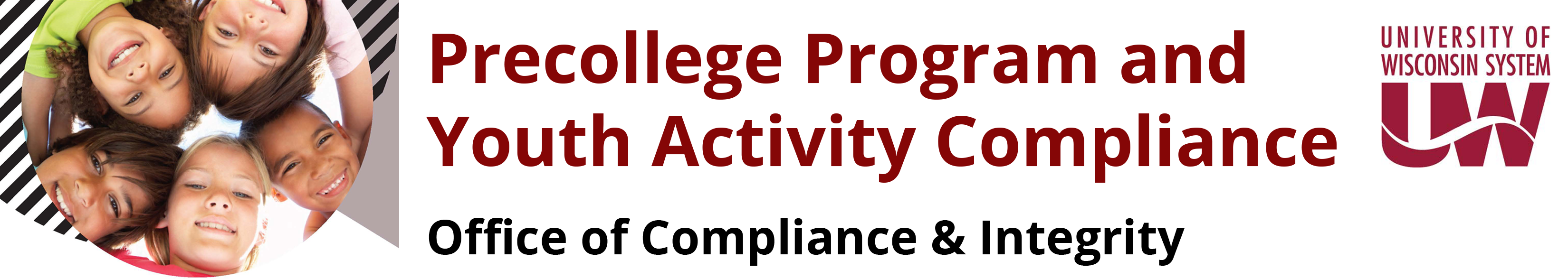 CookieBreak
[Speaker Notes: Notes________________________________________________________________________________________________________________________________________________________________________________________________________________________________________________________________________________________________________________________________________________________________________________________________________________________________________________________________________________________________________________________________________________________________________________________________________________________________________________________________________________________________________________________________________________________________________________________________________________________________________________________________________________________________________________________________________________________________________________________________________________________________________________________________________________________________________________________________________________________________________________________________________________________________________________________________________________________________________________________________________________________________________________________________]
Cookie Break Takeaway
Describe your cookie’s appearance
Describe your cookies taste
Describe what could make it better
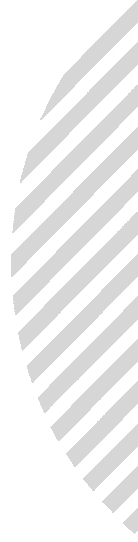 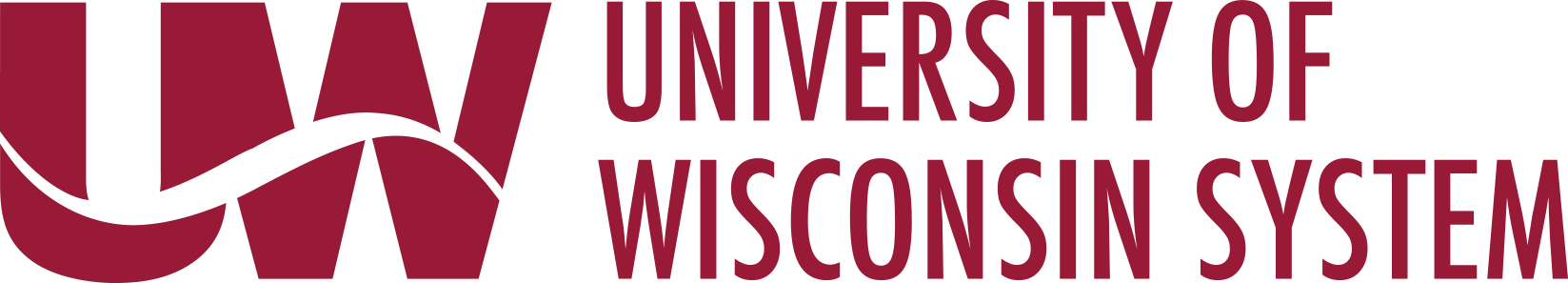 [Speaker Notes: Notes________________________________________________________________________________________________________________________________________________________________________________________________________________________________________________________________________________________________________________________________________________________________________________________________________________________________________________________________________________________________________________________________________________________________________________________________________________________________________________________________________________________________________________________________________________________________________________________________________________________________________________________________________________________________________________________________________________________________________________________________________________________________________________________________________________________________________________________________________________________________________________________________________________________________________________________________________________________________________________________________________________________________________________________________]
Escalation Support
Escalation and communication is key to supporting youth safety in institutions of higher education.
What to report 
How to Escalate
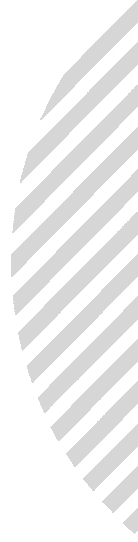 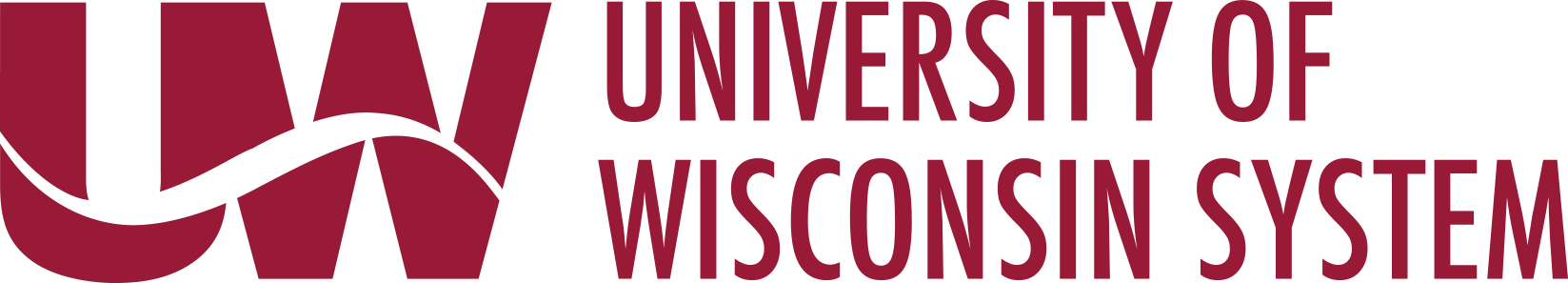 [Speaker Notes: Notes________________________________________________________________________________________________________________________________________________________________________________________________________________________________________________________________________________________________________________________________________________________________________________________________________________________________________________________________________________________________________________________________________________________________________________________________________________________________________________________________________________________________________________________________________________________________________________________________________________________________________________________________________________________________________________________________________________________________________________________________________________________________________________________________________________________________________________________________________________________________________________________________________________________________________________________________________________________________________________________________________________________________________________________________]
How to Escalate
This section will focus on how to properly escalate incidents internally and externally to campuses.
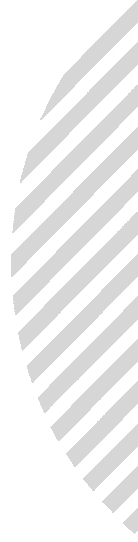 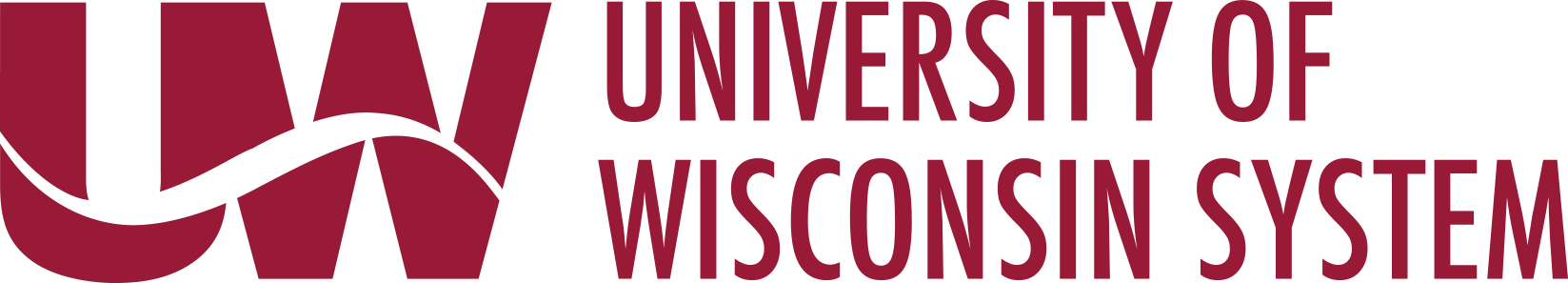 [Speaker Notes: Notes________________________________________________________________________________________________________________________________________________________________________________________________________________________________________________________________________________________________________________________________________________________________________________________________________________________________________________________________________________________________________________________________________________________________________________________________________________________________________________________________________________________________________________________________________________________________________________________________________________________________________________________________________________________________________________________________________________________________________________________________________________________________________________________________________________________________________________________________________________________________________________________________________________________________________________________________________________________________________________________________________________________________________________________________]
Internal Escalation:Program Directors
If the Program Director is neither present at the base of the program or on a field trip, another qualified person- who shall be identified in a writing delegation of administrative authority-must be present at the program and authorized to make decisions for the program on behalf of the university. 
This should be made clear in the person’s PVL.
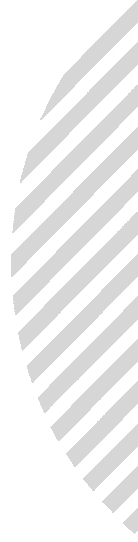 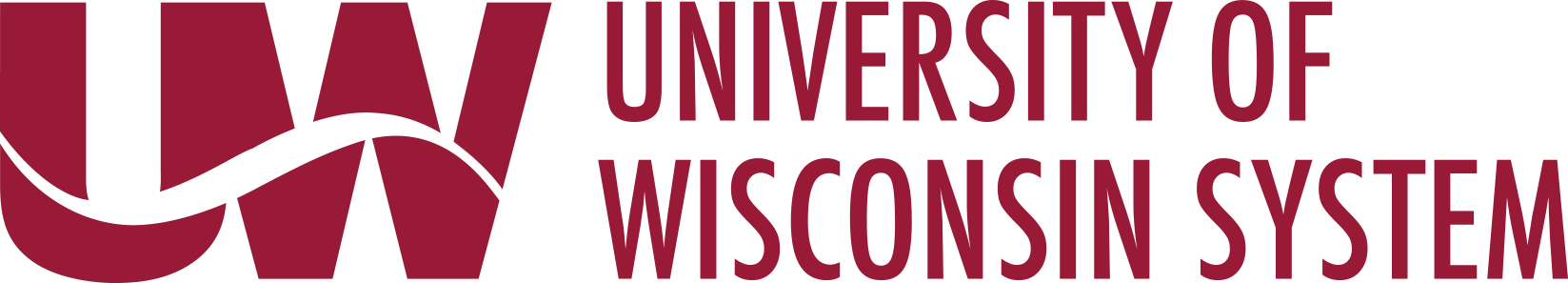 [Speaker Notes: Notes________________________________________________________________________________________________________________________________________________________________________________________________________________________________________________________________________________________________________________________________________________________________________________________________________________________________________________________________________________________________________________________________________________________________________________________________________________________________________________________________________________________________________________________________________________________________________________________________________________________________________________________________________________________________________________________________________________________________________________________________________________________________________________________________________________________________________________________________________________________________________________________________________________________________________________________________________________________________________________________________________________________________________________________________]
Camp Directors and Supervision
The camp director shall be at the camp during the hours of operation, unless the children are on a field trip in which case the camp director shall accompany the children.
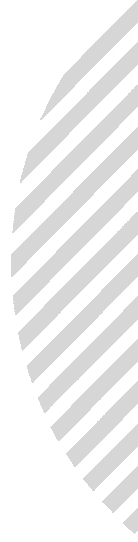 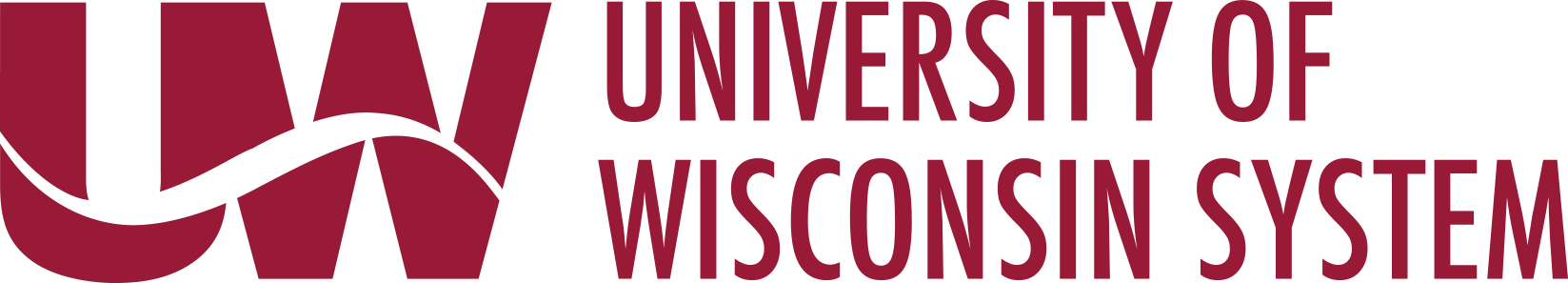 [Speaker Notes: Notes________________________________________________________________________________________________________________________________________________________________________________________________________________________________________________________________________________________________________________________________________________________________________________________________________________________________________________________________________________________________________________________________________________________________________________________________________________________________________________________________________________________________________________________________________________________________________________________________________________________________________________________________________________________________________________________________________________________________________________________________________________________________________________________________________________________________________________________________________________________________________________________________________________________________________________________________________________________________________________________________________________________________________________________________]
External Escalation:Mandated Reporter and EO 54 Reminder
More than likely, if you are seeing this training, you are a Mandated Reporter. This means you have a legal obligation to report all incidents of abuse externally to the proper authorities. 
Please refer the campus Mandated Reporter Training.
What to Report
This section will focus on appropriate and inappropriate interactions. This section will also focus what to report during programming. This reports may require both an  internal and external report pending campus policy and EO 54
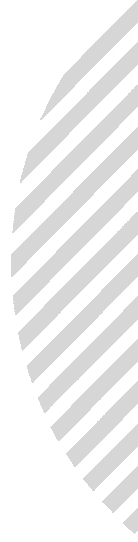 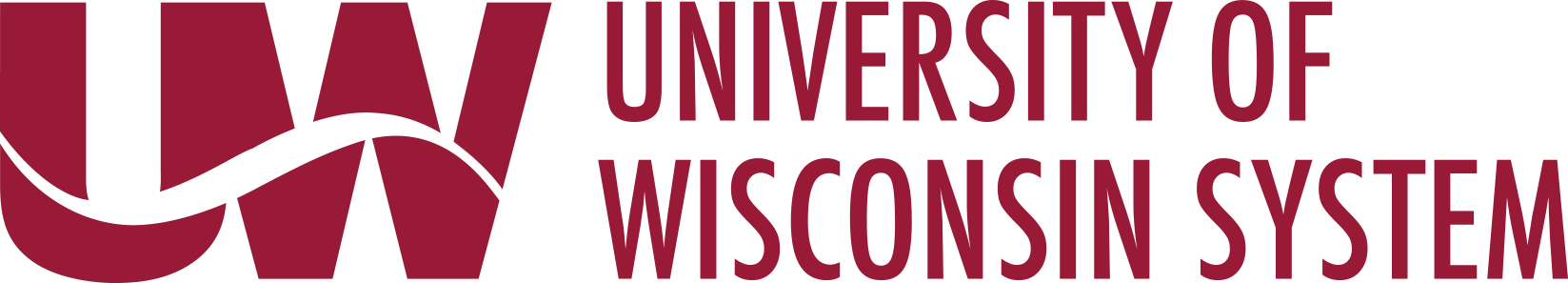 [Speaker Notes: Notes________________________________________________________________________________________________________________________________________________________________________________________________________________________________________________________________________________________________________________________________________________________________________________________________________________________________________________________________________________________________________________________________________________________________________________________________________________________________________________________________________________________________________________________________________________________________________________________________________________________________________________________________________________________________________________________________________________________________________________________________________________________________________________________________________________________________________________________________________________________________________________________________________________________________________________________________________________________________________________________________________________________________________________________________]
Physical Interactions
[Speaker Notes: Notes________________________________________________________________________________________________________________________________________________________________________________________________________________________________________________________________________________________________________________________________________________________________________________________________________________________________________________________________________________________________________________________________________________________________________________________________________________________________________________________________________________________________________________________________________________________________________________________________________________________________________________________________________________________________________________________________________________________________________________________________________________________________________________________________________________________________________________________________________________________________________________________________________________________________________________________________________________________________________________________________________________________________________________________________]
Verbal Interaction
[Speaker Notes: Notes________________________________________________________________________________________________________________________________________________________________________________________________________________________________________________________________________________________________________________________________________________________________________________________________________________________________________________________________________________________________________________________________________________________________________________________________________________________________________________________________________________________________________________________________________________________________________________________________________________________________________________________________________________________________________________________________________________________________________________________________________________________________________________________________________________________________________________________________________________________________________________________________________________________________________________________________________________________________________________________________________________________________________________________________]
What to Report
[Speaker Notes: Notes________________________________________________________________________________________________________________________________________________________________________________________________________________________________________________________________________________________________________________________________________________________________________________________________________________________________________________________________________________________________________________________________________________________________________________________________________________________________________________________________________________________________________________________________________________________________________________________________________________________________________________________________________________________________________________________________________________________________________________________________________________________________________________________________________________________________________________________________________________________________________________________________________________________________________________________________________________________________________________________________________________________________________________________________]
What to Report
Sexual Abuse 

Occurs when an adult uses a child for sexual purposes or involves a child in sexual acts. Additionally, it occurs when an older or more powerful child using another child for sexual gratification or excitement.
[Speaker Notes: Notes________________________________________________________________________________________________________________________________________________________________________________________________________________________________________________________________________________________________________________________________________________________________________________________________________________________________________________________________________________________________________________________________________________________________________________________________________________________________________________________________________________________________________________________________________________________________________________________________________________________________________________________________________________________________________________________________________________________________________________________________________________________________________________________________________________________________________________________________________________________________________________________________________________________________________________________________________________________________________________________________________________________________________________________________]
What to Report
[Speaker Notes: Notes________________________________________________________________________________________________________________________________________________________________________________________________________________________________________________________________________________________________________________________________________________________________________________________________________________________________________________________________________________________________________________________________________________________________________________________________________________________________________________________________________________________________________________________________________________________________________________________________________________________________________________________________________________________________________________________________________________________________________________________________________________________________________________________________________________________________________________________________________________________________________________________________________________________________________________________________________________________________________________________________________________________________________________________________]
What to Report
Emotional Abuse

A parent or caregiver harms a child’s mental and social development or causes severe emotional harm. While a single incident may be abuse, frequently emotional abuse is a pattern of behavior that causes damage over time.
[Speaker Notes: Notes_______________________________________________________________________________________________________________________________________________________________________________________________________________________________________________________________________________________________________________________________________________________________________________________________________________________________________________________________________________________________________________________________________________________________________________________________________________________________________________________________________________________________________________________________________________________________________________________________________________________________________________________________________________________________________________________________________________________________________________________________________________________________________________________________________________________________________________________________________________________________________________________________________________________________________________________________________________________________________________________________________________________________________________________________]
What to Report
[Speaker Notes: Notes_______________________________________________________________________________________________________________________________________________________________________________________________________________________________________________________________________________________________________________________________________________________________________________________________________________________________________________________________________________________________________________________________________________________________________________________________________________________________________________________________________________________________________________________________________________________________________________________________________________________________________________________________________________________________________________________________________________________________________________________________________________________________________________________________________________________________________________________________________________________________________________________________________________________________________________________________________________________________________________________________________________________________________________________________]
What to Report
Neglect 

When a parent or caregiver does not give the care, supervision, affection and support required for a child’s health, safety and well-being.
[Speaker Notes: Notes________________________________________________________________________________________________________________________________________________________________________________________________________________________________________________________________________________________________________________________________________________________________________________________________________________________________________________________________________________________________________________________________________________________________________________________________________________________________________________________________________________________________________________________________________________________________________________________________________________________________________________________________________________________________________________________________________________________________________________________________________________________________________________________________________________________________________________________________________________________________________________________________________________________________________________________________________________________________________]
What to Report
[Speaker Notes: Notes______Include disclaimer around neglect and poverty. _________________________________________________________________________________________________________________________________________________________________________________________________________________________________________________________________________________________________________________________________________________________________________________________________________________________________________________________________________________________________________________________________________________________________________________________________________________________________________________________________________________________________________________________________________________________________________________________________________________________________________________________________________________________________________________________________________________________________________________________________________________________________________________________________________________________________________________________________________________________________________________________________________________________________________________________________________________________________________________________________________________________________________________________]
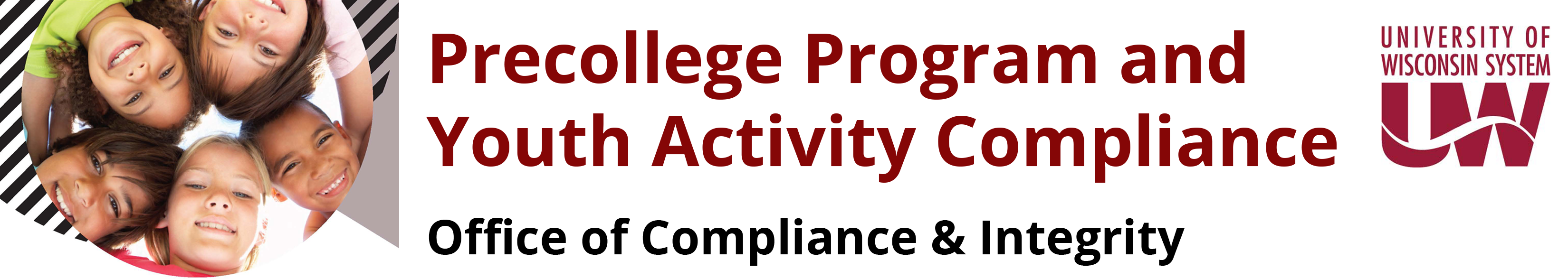 What Now?
[Speaker Notes: Notes________________________________________________________________________________________________________________________________________________________________________________________________________________________________________________________________________________________________________________________________________________________________________________________________________________________________________________________________________________________________________________________________________________________________________________________________________________________________________________________________________________________________________________________________________________________________________________________________________________________________________________________________________________________________________________________________________________________________________________________________________________________________________________________________________________________________________________________________________________________________________________________________________________________________________________________________________________________________________________________________________________________________________________________________]
Mandated Reporter Traininghttps://media.wcwpds.wisc.edu/mandatedreporter/index.htmlCampus Security Authority Traininghttps://www.talent.wisc.edu/home/Hide-A-Tab/SafetyandSecurity/CampusSecurityAuthoritiesTraining/tabid/482/Default.aspxSexual Violence/Harassment Prevention Training and Responsible Employee Traininghttps://compliance.wisc.edu/titleix/employee-training/
[Speaker Notes: Notes________________________________________________________________________________________________________________________________________________________________________________________________________________________________________________________________________________________________________________________________________________________________________________________________________________________________________________________________________________________________________________________________________________________________________________________________________________________________________________________________________________________________________________________________________________________________________________________________________________________________________________________________________________________________________________________________________________________________________________________________________________________________________________________________________________________________________________________________________________________________________________________________________________________________________________________________________________________________________________________________________________________________________________________________]
UW System Youth Protection
Protecting minors participating in youth activities